CHRODIS WP5 Task 3:
Identification of Good Practice examples
#1 – Healthy and Active Ageing
Brussels, February 20th 2015
Milda Andriunaite, Health Education and Disease Prevention Centre, Lithuania
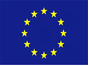 Education-training program to prevent cardiovascular disease (1)
For 40-55 years men and 50-65 years women who belongs to cardiovascular disease risk group
The primary health care physician informs the person about opportunity to participate in a Program
If a person agrees to participate physician includes that person to the Program list
Municipal public health bureau, in accordance with lists, organizes the program
Education-training program to prevent cardiovascular disease (2)
In group 10 – 20 people; 2 months long 
Various specialists (public health specialist, dietician, physical therapist, psychologist) work with participants during the program
Participants' body weight decreased by an average of 1.45 kg (range from 0.4 kg to 2.6 kg), BMI decreased by an average of 0.52 (range from 0.1 to 0.9), waist circumference decreased by an average of 2.5 cm (range from 0 cm to 8 cm) during the Program. Two months after the program positive changes were observed in high-density lipoprotein (HDL) and glucose levels in the blood
Joint Action on Chronic Diseases and Promoting Healthy Ageing across the Life Cycle (JA-Chrodis)*
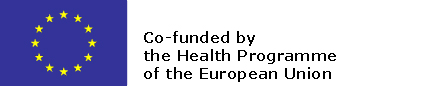 * This presentation arises from the Joint Action addressing chronic diseases and healthy ageing across the life cycle (JA-CHRODIS), which has received funding from the European Union, under the framework of the Health Programme (2008-2013).